TEMPLATE INSTRUCTIONS
The use of this template is optional and is provided to assist with creating an engaging guest speaking session. 
There are placeholders throughout the slide deck that you can fill in. You can also delete any slides that aren’t relevant.
Speaker notes/scripts are encouraged in the event that another person may have to present on your behalf. Some sample notes guiding what to cover are already included and then you can personalize/expand them.
Additional slides can be inserted and you have multiple designs/layouts available. 
Feel free to add photos to any slides.
Make this your own and have a wonderful time with the students!
Title of Your Talk
Your name
Title
Company
DATE
AGENDA
About me
My education and training
My career
Skills I use
My motivations and worries
Top 3 tips for success
[Speaker Notes: This is a sample agenda but feel free to add/remove any items.]
WHERE ARE YOU IN YOUR PLANS FOR YOUR FUTURE?
Raise your hand when I mention the category that best describes you:
I know what I want to do.
I have a few ideas but I’m still figuring out what I want to do.
I really don’t know what I want to do yet.
[Speaker Notes: This is an example of an icebreaker you could use to get students to share with you. You can do whatever icebreaker you want or not do one…it’s up to you!]
NAME
TITLE
ABOUT 
ME
Where you grew up
Clubs or teams
Why you chose your field
1-2 fun activities outside of work
[Speaker Notes: Share any fun facts you want!]
HIGH SCHOOL
Where you went, any key classes, projects, and/or activities
COLLEGE
MY EDUCATION & TRAINING
Where you went, what you majored in, any key classes, projects, and/or activities
ANY ADDITIONAL TRAINING
Graduate school (if applicable)
Certifications (if applicable)
Professional development
[Speaker Notes: Helping students get a sense of the education and training you pursued on your way to where you are today helps them better determine their own plans.]
EARLY CAREER
Internships
First jobs
Connect major/education to your career
MY CAREER
CURRENT CAREER
When you started your position
Day-to-day tasks
Plan for future
[Speaker Notes: Sharing these experiences helps students see the trajectory of a career. They are often interested in salary and it’s fine to share a range but you don’t need to share a specific number.]
HOW I USE FUTURE READY SKILLS IN MY JOB
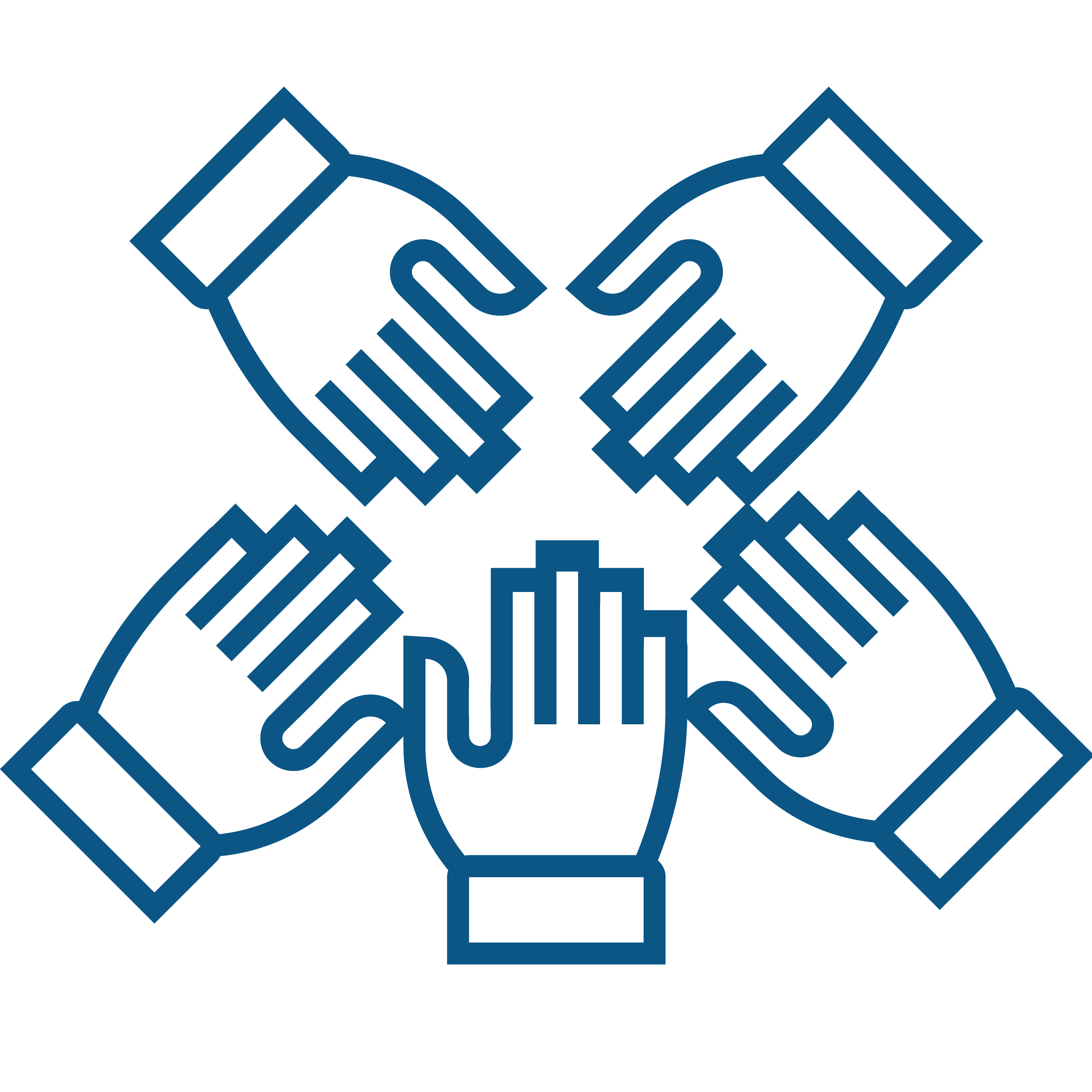 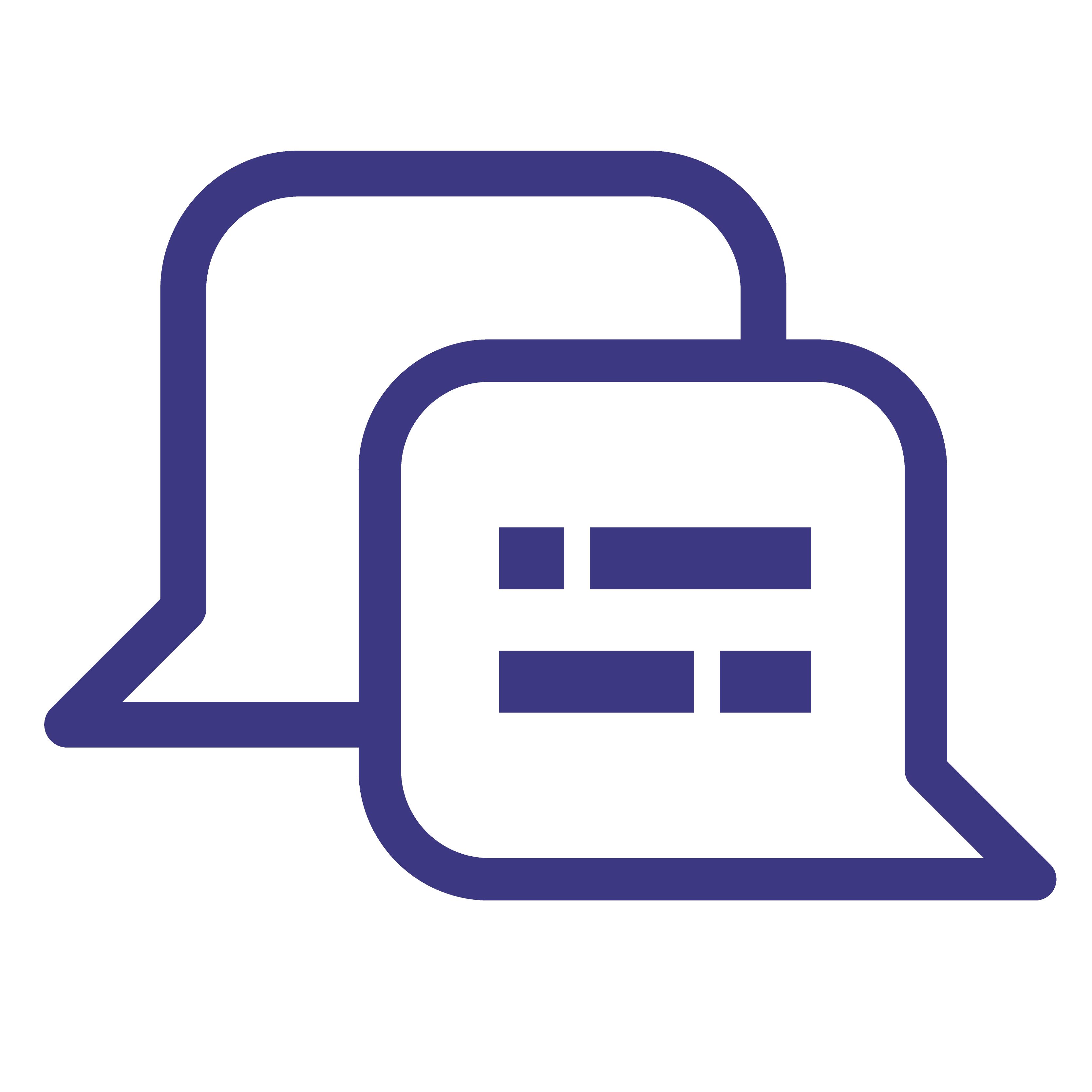 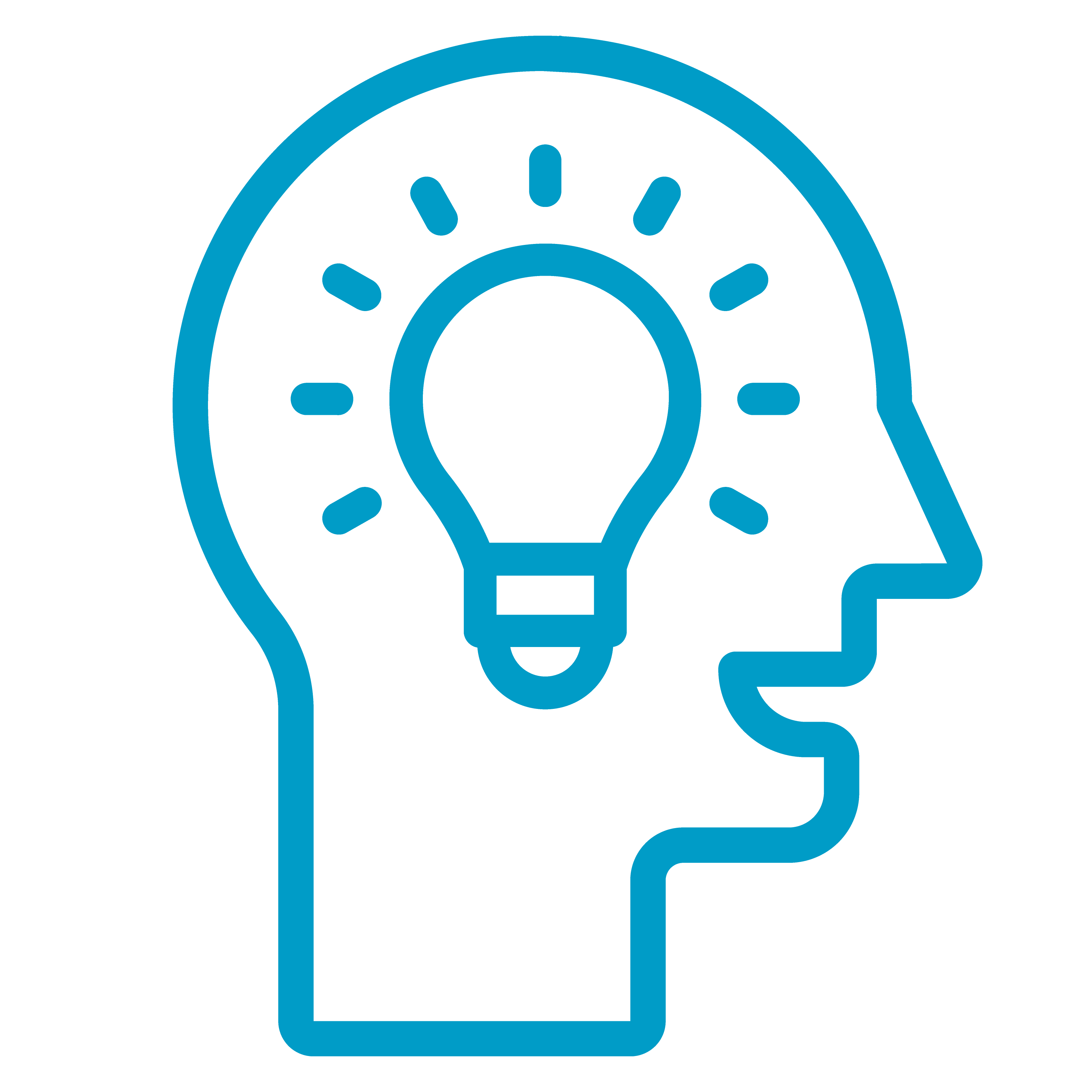 COLLABORATION
COMMUNICATION
PROBLEM SOLVING
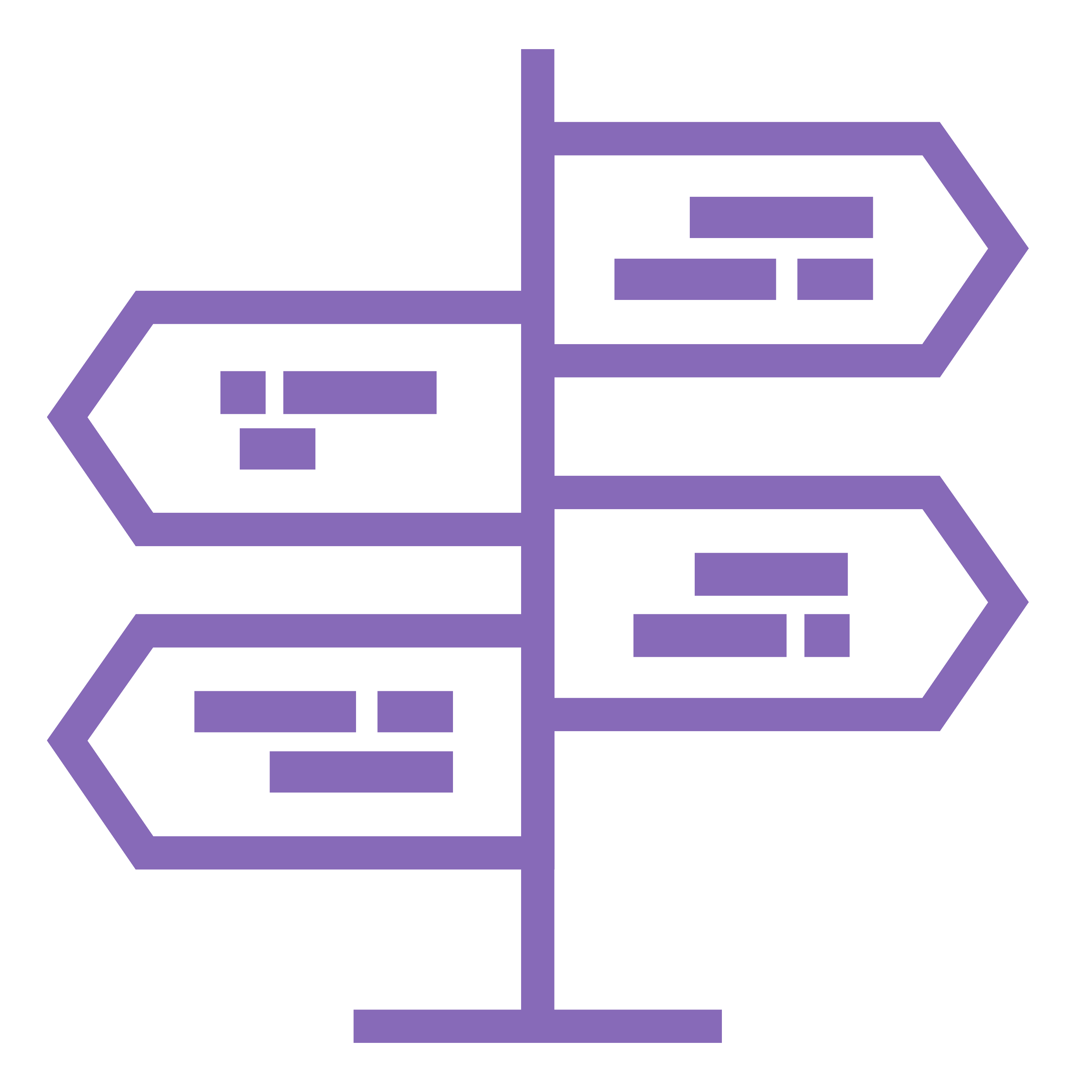 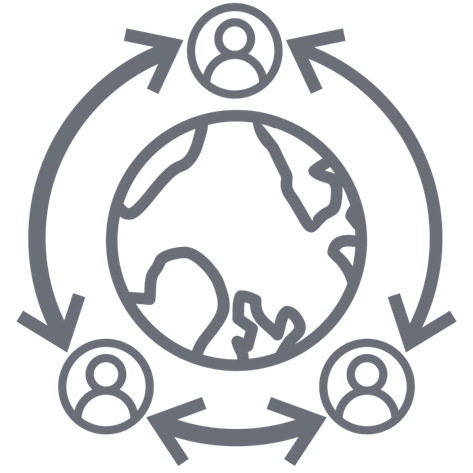 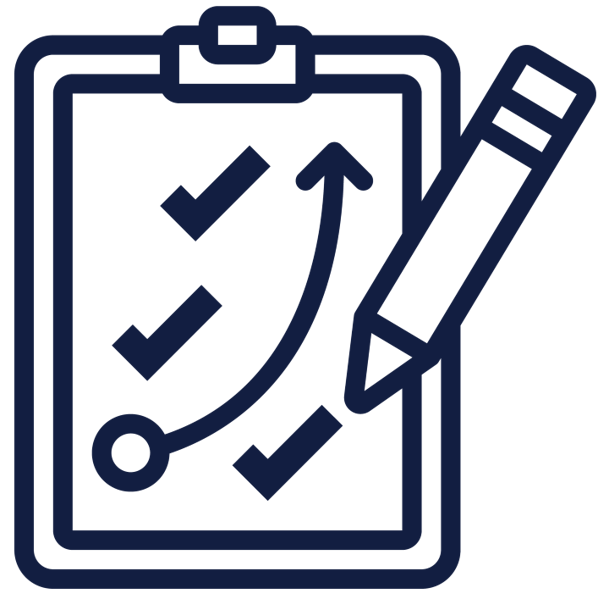 INITIATIVE & SELF-DIRECTION
SOCIAL AWARENESS
PLANNING FOR SUCCESS
[Speaker Notes: These are NAF’s 6 Future Ready Skills we want students to be developing and getting feedback on throughout high school. If you can share how/why these are important in your job and give examples of where they show up, that would be great.]
NECESSARY IN MY JOB & INDUSTRY
List any specific technical or other skills needed
ADDITIONAL SKILLS
HELPFUL IN MY JOB & INDUSTRY
List any specific technical or other skills needed
[Speaker Notes: Beyond the Future Ready Skills, what are skills that are required for your job and industry and what are the “nice to haves”?]
WHAT GETS ME OUT OF BED IN THE MORNING?
List any items
MY CAREER
WHAT KEEPS ME UP AT NIGHT?
List any items
[Speaker Notes: This is always a fun thing to share with students and gets them to see that each person’s motivations and worries are unique.]
TIP 1
List any items
TOP 3 TIPS FOR SUCCESS
TIP 2
List any items
TIP 3
List any items
[Speaker Notes: This is a great place to wrap up what you’ve shared and leave students with actionable advice.]
Questions?